£es Café$ de l’ €co
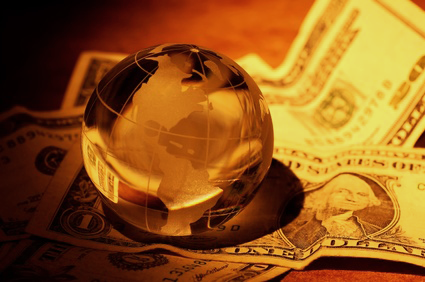 Venez échanger sur l’Economie 
en toute simplicité.
Au programme :  
Actualités,
Débats,
Vidéos,
Presse…
Quand ? Chaque mardi, de 12h40 à 13h20.
Où ? Au 1er étage du CDI.
Pour qui ? Pour tous ceux qui souhaitent en savoir plus sur l’Economie.
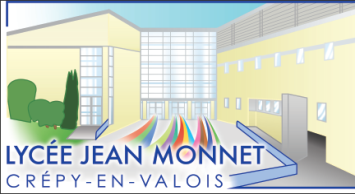 ATTENTION: PLACES LIMITEES !!! 
(Inscription obligatoire sur la feuille affichée à l’entrée du CDI)